ОСОБЕННОСТИ ОРГАНИЗАЦИИ ВНЕУРОЧНОЙ ДЕЯТЕЛЬНОСТИ 
ПРИ РАБОТЕ С ДЕТЬМИ С ПОВЫШЕННОЙ МОТИВАЦИЕЙ ОБУЧЕНИЯ
ВЫЯВЛЕНИЕ И ОПРЕДЕЛЕНИЕ СВОЕОБРАЗИЯ ОДАРЁННОСТИ ДЕТЕЙ
Диагностика
Наблюдение
Анкетирование (детей, родителей и учителей)
Экспертное оценивание конкретных продуктов творческой деятельности детей
Тестирование
СИСТЕМА ВНЕУРОЧНОЙ ДЕЯТЕЛЬНОСТИ УЧАЩИХСЯ ВКЛЮЧАЕТ РАЗНЫЕ ФОРМЫ РАБОТЫ:
ЭЛЕКТИВНЫЕ КУРСЫ
ИНТЕЛЛЕКТУАЛЬНЫЕ КЛУБЫ
ИГРЫ
ОЛИМПИАДЫ
ВИКТОРИНЫ
ПРЕДМЕТНЫЕ КРУЖКИ
ПРОЕКТНО-ИССЛЕДОВАТЕЛЬСКАЯ ДЕЯТЕЛЬНОСТЬ
ЭЛЕКТИВНЫЕ КУРСЫ:
ПОВЫШЕННЫЙ УРОВЕНЬ ИЗУЧЕНИЯ
(«В мире фонетики»)

МЕЖПРЕДМЕТНЫЕ СВЯЗИ
(изучать смежные учебные предметы на повышенном уровне)
ИНТЕЛЛЕКТУАЛЬНЫЙ КЛУБ
Тематические встречи
Конкурсы
 подготовленных
творческих программ
Турниры между
     командами
Праздники знаний
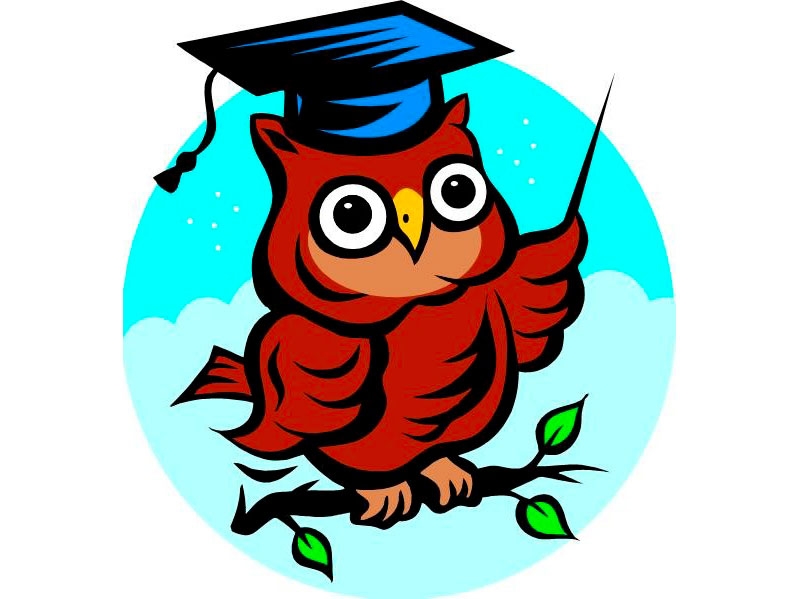 ПРЕДМЕТНЫЕ КРУЖКИ
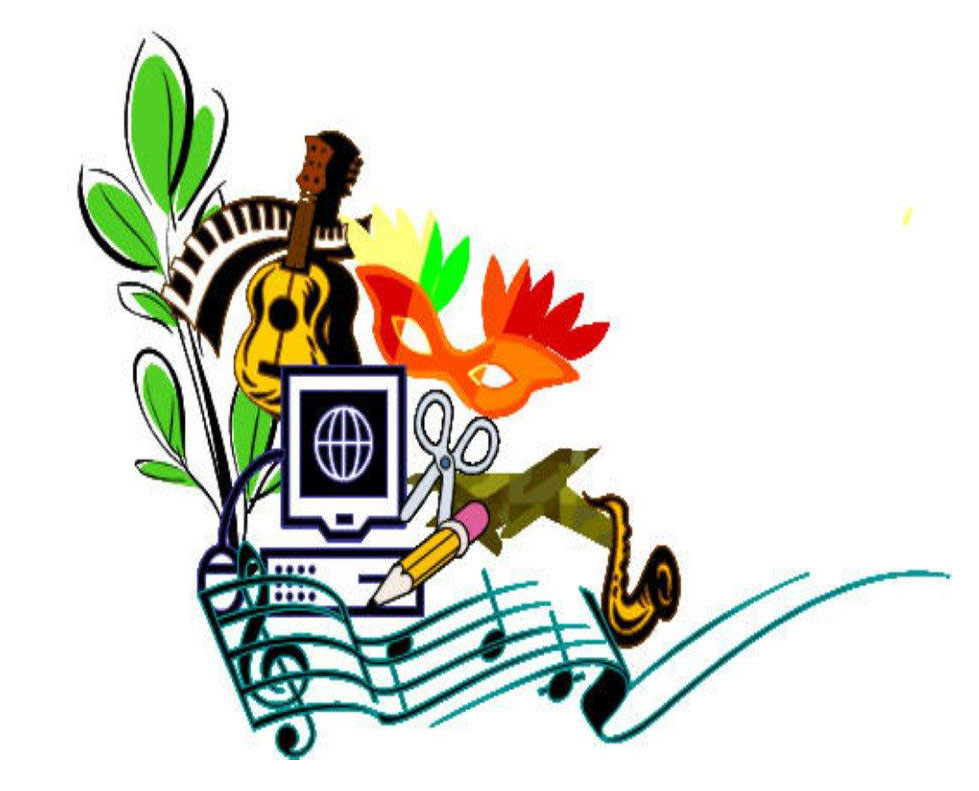 Предназначены для учащихся, интересы которых выходят за рамки программы.
Работа в кружке не на уровне запоминания, а на уровне активного сознания, включая упражнения на развитие познавательных сил личности (память, внимание, мышление, воображение).
Если бы дети росли в соответствии с нашими ожиданиями, у нас вырастали бы только гении.Иоганн Вольфганг Гёте